ARGOMENTI PROPEDEUTICI al moduloSEMEIOTICA O R L
PARETE ANTERIORE DEL CORPO
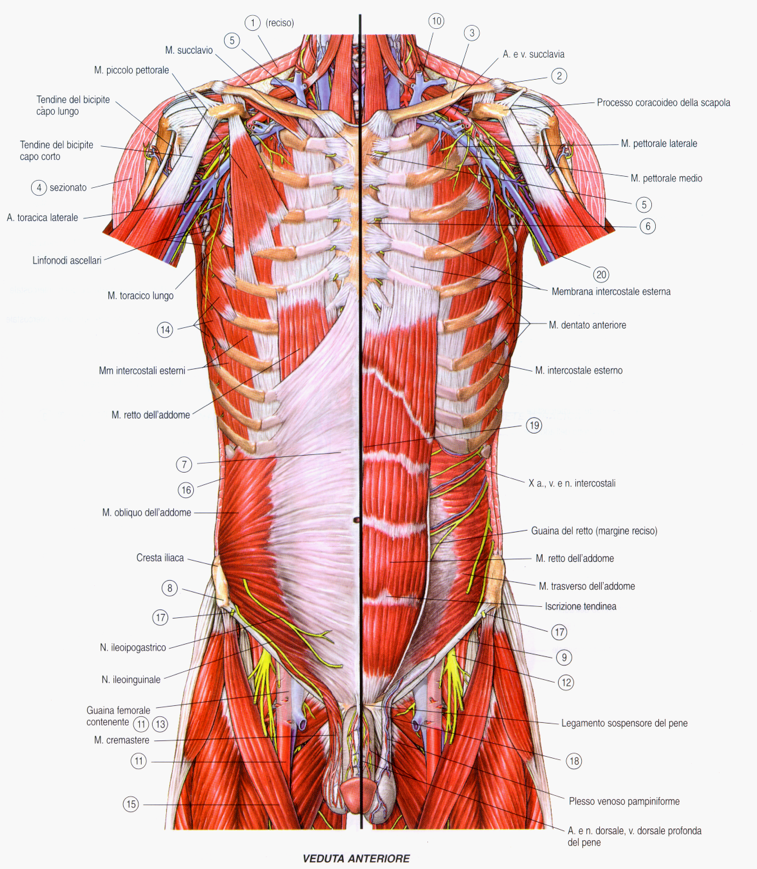 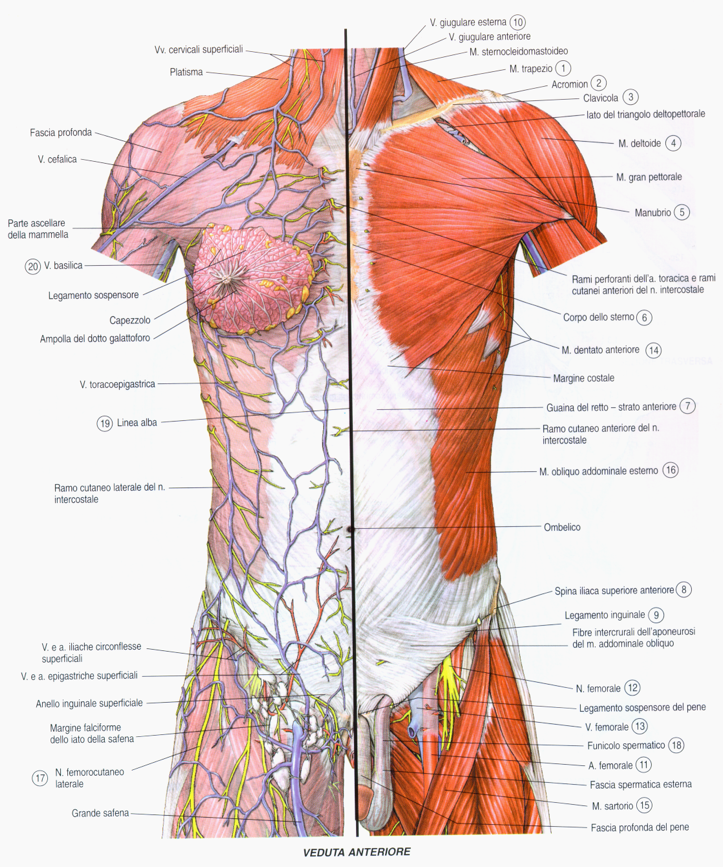 MOVIMENTI
I movimenti inerenti la GABBIA TORACICA, seppure individualmente minimi, sono tuttavia gli indispensabili negli ATTI RESPIRATORI (Inspirazione ed Espirazione)
MUSCOLI DEL TRONCO
Oltre ad essere classificati in Superficiali e Profondi, possono essere collocati topograficamente:

MUSCOLI DEL TORACE
MUSCOLI ADDOMINALI
MUSCOLI DELLA PELVI
MUSCOLI DEL TORACE
DIAFRAMMA 
INTRINSECI DEL TORACE 
ESTRINSECI DEL TORACE suddivisi in :
TORACO-APPENDICOLARI: SONO  
    QUELLI CHE CONNETTONO LA PARTE  
    ANTERO-LATERALE DEL TORACE ALL’ 
    ARTO SUPERIORE
SPINO-APPENDICOLARI: CONNETTONO 
    L’ ARTO SUPERIORE CON IL DORSO, 
    ovvero SIA LA PORZIONE TORACICA 
    sia ADDOMINALE della Parete 
    Posteriore del Tronco
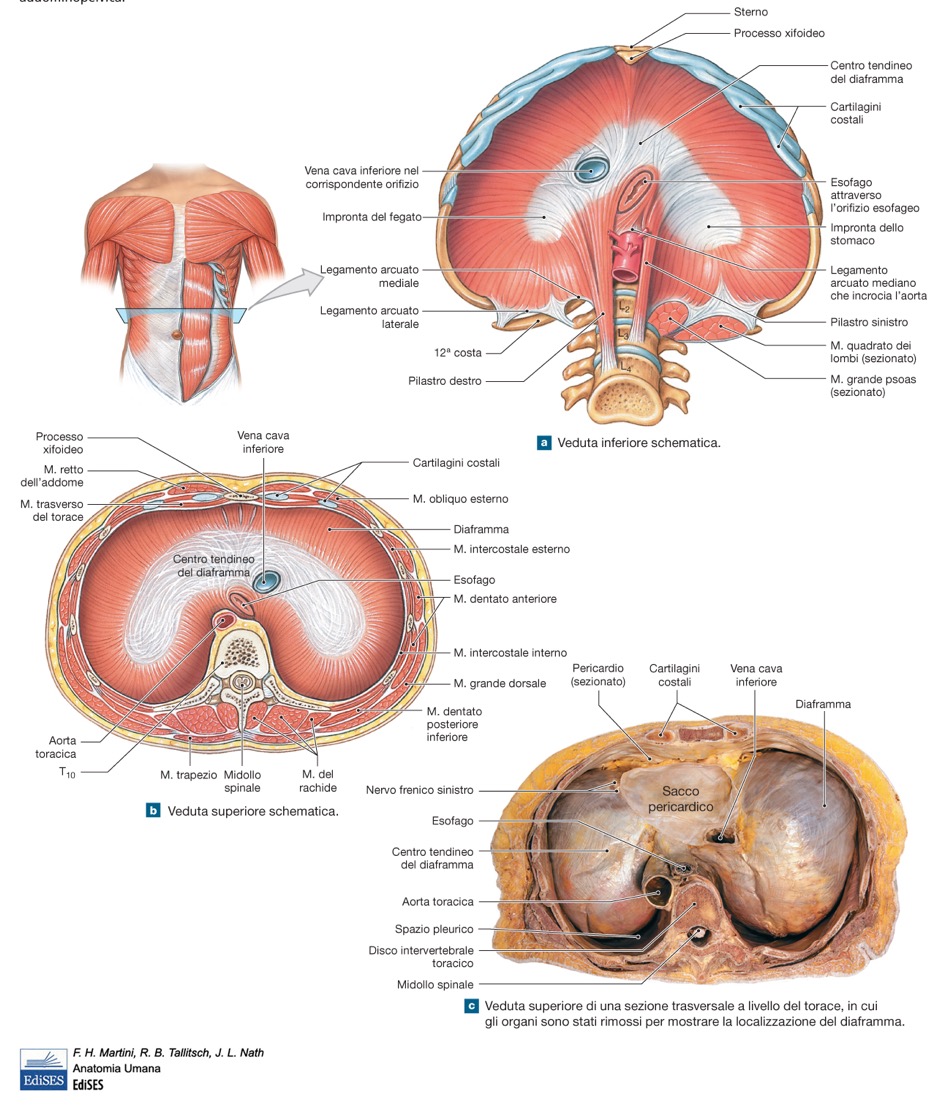 DIAFRAMMA
DIAFRAMMA
Struttura muscolare striata scheletrica che separa la cavità toracica dalla cavità addominale e contribuisce alla Parete Addominale Posteriore, assieme al Quadrato dei Lombi e al Grande Psoas..

A forma di cupola, presenta sul Piano Mediano un CENTRO FRENICO o APONEUROTICO, nell’ ambito del quale si localizzano gli orifizi per l’ Esofago, l’ Aorta ed il Dotto Toracico e la Vena Cava Inferiore. È un Muscolo INSPIRATORIO, perché con la sua contrazione, fa aumentare il volume della gabbia toracica e favorisce l’espansione dei polmoni nelle Cavità Pleuriche.

È innervato dal Nervo FRENICO del Plesso Cervicale (mielomeri spinali C3-C5).
DIAFRAMMA: VISIONE SUPERIORE
MUSCOLI INTRINSECI DEL TORACE
TRASVERSO DEL TORACE:  dalla Faccia Posteriore dello STERNO raggiunge con fasci obliqui le coste tra la 2a e la 6a. Abbassando le coste, è un muscolo ESPIRATORIO. Innervato da Nervi INTERCOSTALI
MUSCOLI INTRINSECI DEL TORACE
MUSCOLI INTERCOSTALI e SOTTOCOSTALI: sono innervati da Nervi Intercostali. Gli INTERCOSTALI INTERNI e SOTTOCOSTALI abbassano le coste (ESPIRAZIONE). Gli INTERCOSTALI ESTERNI innalzano le Coste (INSPIRAZIONE), in sinergia con gli ELEVATORI delle COSTE.
MUSCOLIdellaREGIONE ADDOMINALE
MUSCOLI REGIONE ADDOMINALE
Possono essere distinti in :

MUSCOLI DELLA PARETE ADDOMINALE POSTERIORE (Diaframma, Quadrato dei Lombi, Grande e Piccolo Psoas)

MUSCOLI DELLA PARETE ADDOMINALE ANTERO-LATERALE (Retto dell’Addome, Obliqui Esterno e Interno, Trasverso dell’ Addome)
PARETE POSTERIORE DELL’ ADDOME
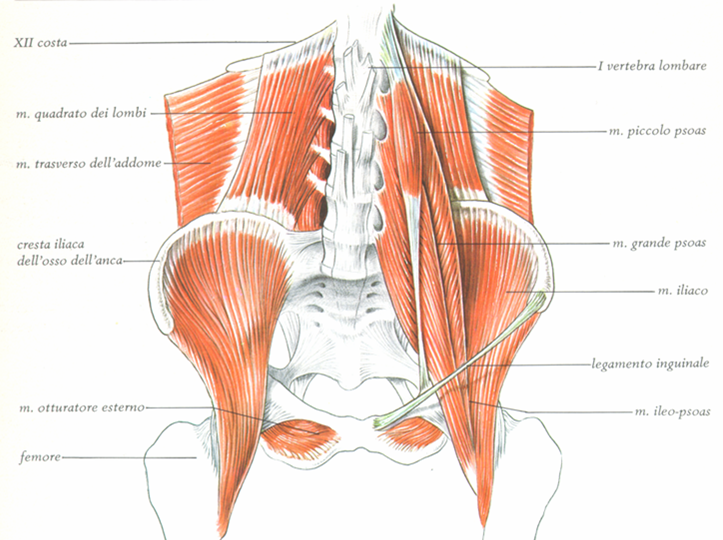 PARETE ADDOMINALE ANTERIORE
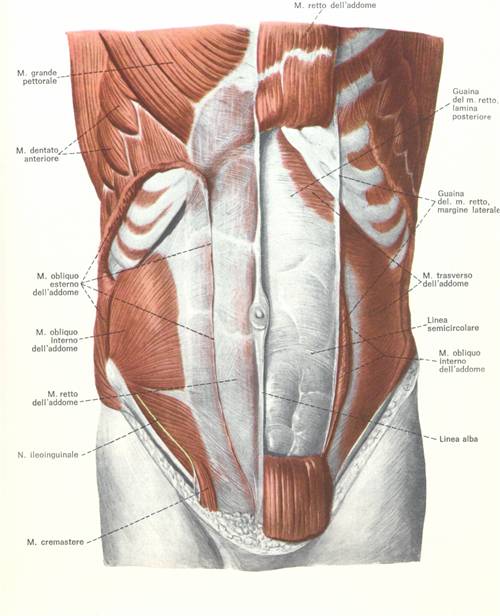 MUSCOLI ADDOMINALI PARETE ANTERO-LATERALE
È una struttura anatomica di RILEVANTE INTERESSE MEDICO-CHIRURGICO

È deputata a CONTENERE i visceri addominali

Notevole rilevanza è pure rivestita dai sistemi fasciali di competenza dei muscoli coinvolti nella sua costituzione
MM. RETTO ADDOMINALE ed OBLIQUO ESTERNO
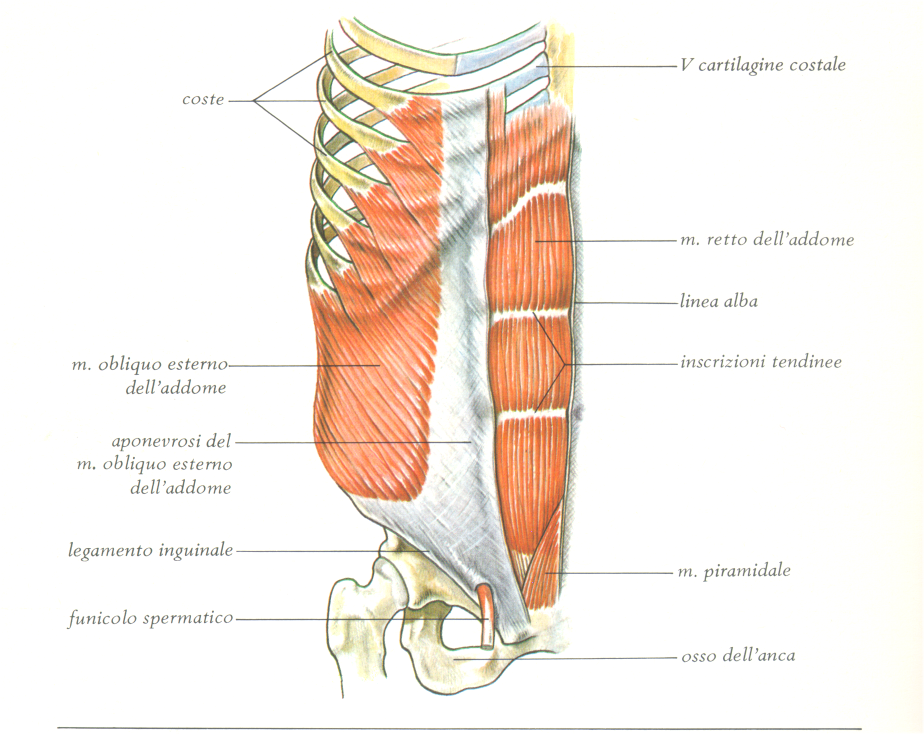 MUSCOLO OBLIQUO INTERNO
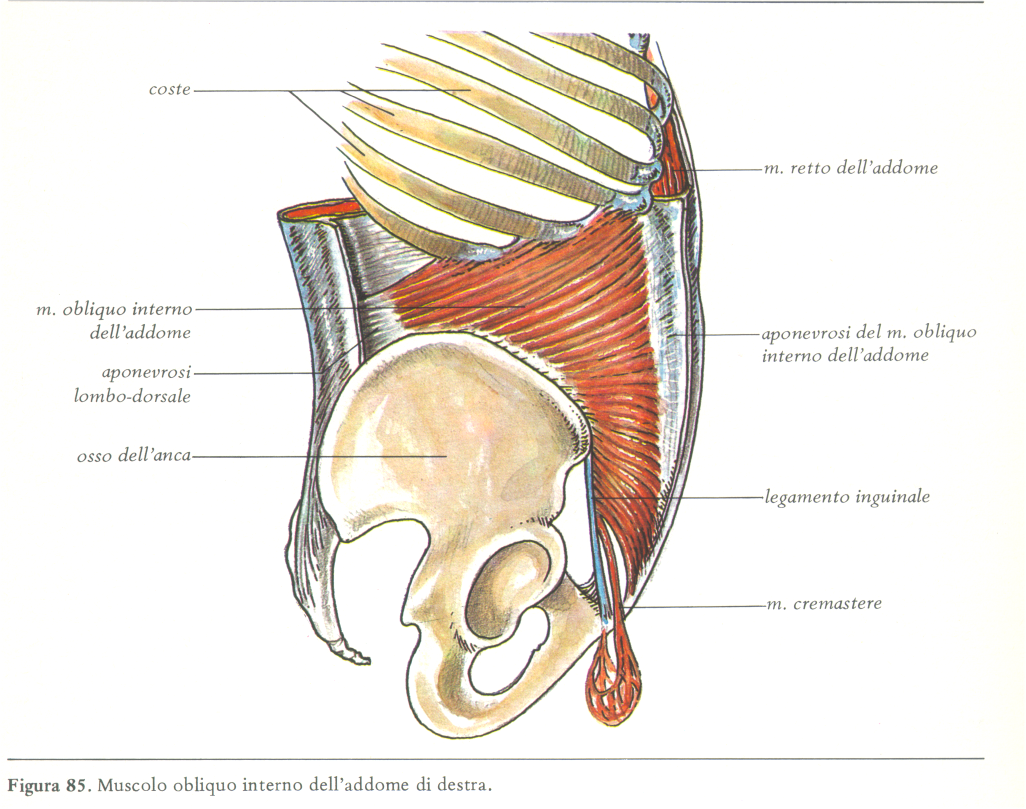 MUSCOLO TRASVERSO DELL’ ADDOME
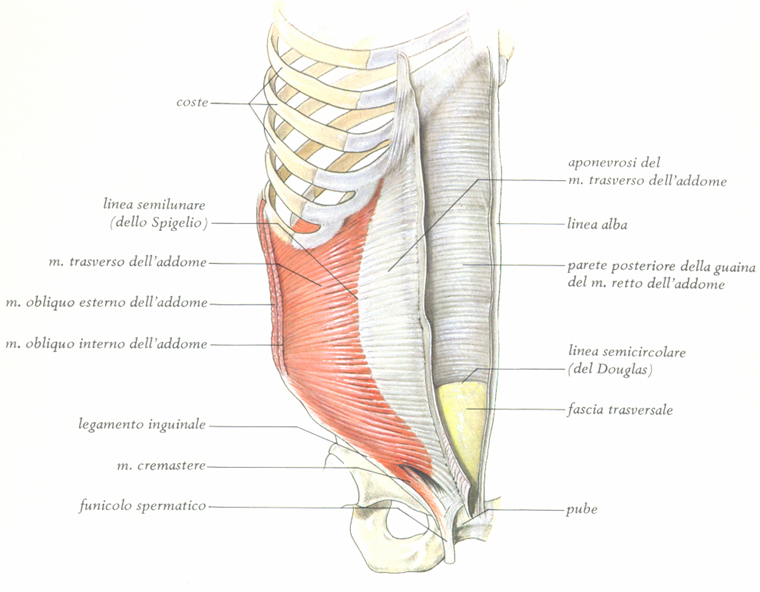 MUSCOLI DELLA PARETE ADDOMINALE ANTERO-LATERALE
RETTO ADDOMINALE: dalle coste tra la 5a e la 7a alla SINFISI PUBICA. Flessione Anteriore del Tronco, ABBASSAMENTO delle COSTE (ESPIRAZIONE)
OBLIQUO ESTERNO: dalle COSTE (5°-12°) all’ ILEO (Osso dell’Anca). Flessione Laterale del Tronco, ABBASSAMENTO delle COSTE (ESPIRAZIONE)
OBLIQUO INTERNO: dalle COSTE (10°-12°) all’ ILEO. Flessione Laterale del Tronco, ABBASSAMENTO delle COSTE (ESPIRAZIONE)
TRASVERSO DELL’ADDOME: dalle COSTE (10°-12°) all’ ILEO. SPOSTAMENTO MEDIALE DELLE COSTE (ESPIRAZIONE)
APONEUROSI DEI MUSCOLI ANTERO-LATERALI DELL’ ADDOME
SONO RILEVANTI STRUTTURE FIBROSE CHE APPARTENGONO ALLA PARETE ADDOMINALE ANTERO-LATERALE
FORMANO LA GUAINA DEI MUSCOLI RETTI E LA LINEA ALBA
COSTITUISCONO UN RILEVANTE DISPOSITIVO DI CONTENIMENTO DEL CONTENUTO ADDOMINALE
VANNO A  COSTITUIRE INFERIORMENTE IL CANALE INGUINALE CHE, NEL MASCHIO, COSTITUISCE IL TRAGITTO PER LA DISCESA DEL TESTICOLO. NELLA FEMMINA CONTENGONO IL LEGAMENTO ROTONDO DELL’ UTERO
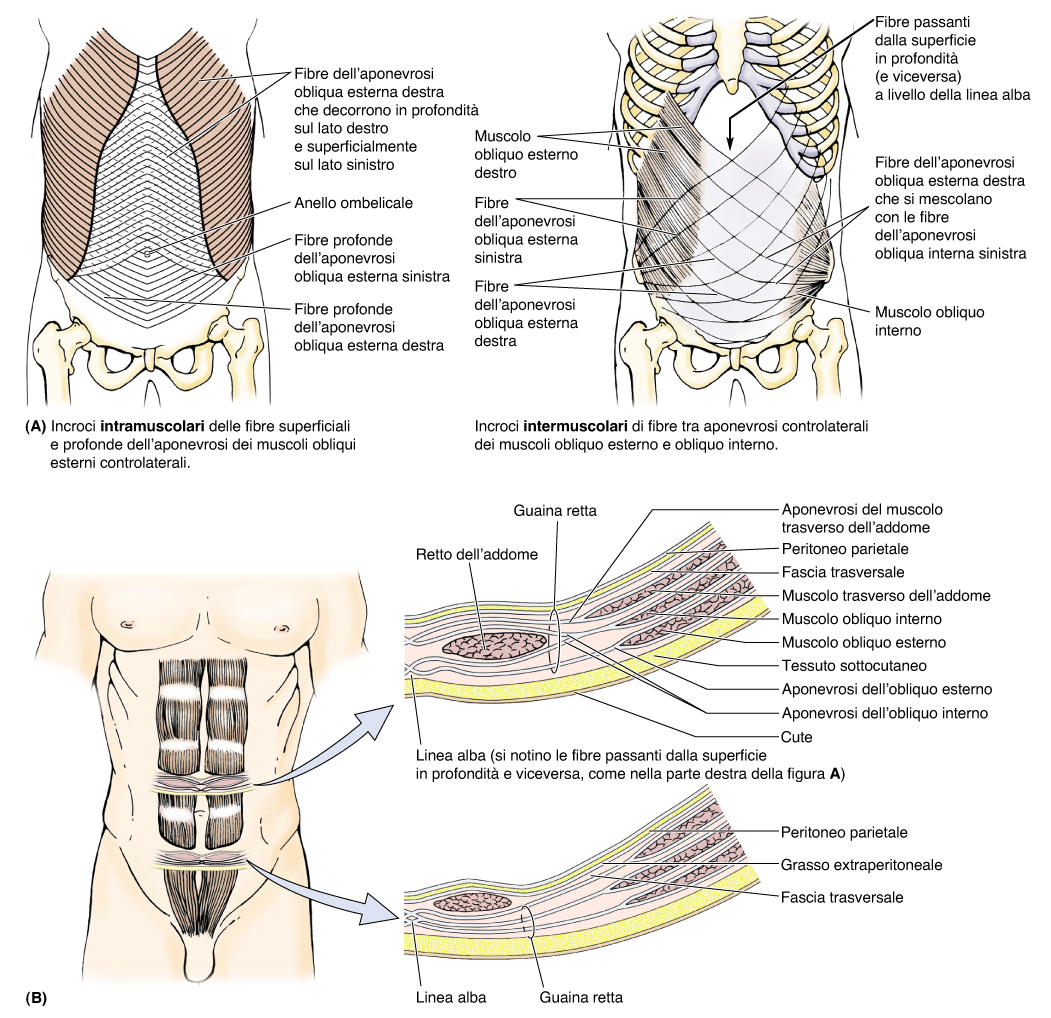 GUAINE DELLA PARETE ADDOMINALE ANTERO-LATERALE
GUAINE DELLA PARETE ADDOMINALE ANTERO-LATERALE
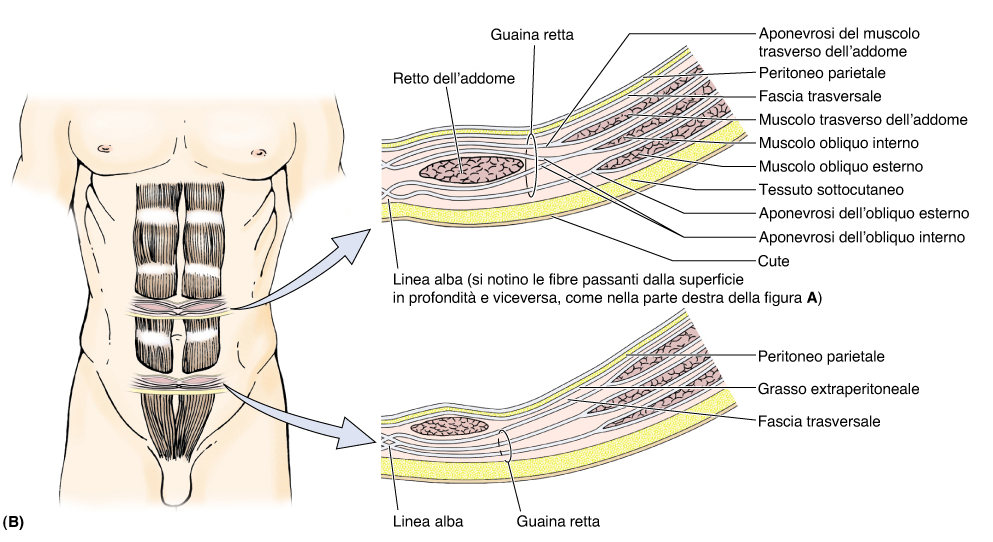 ADDOME: PARETE ANTERO-LATERALE e CANALE INGUINALE
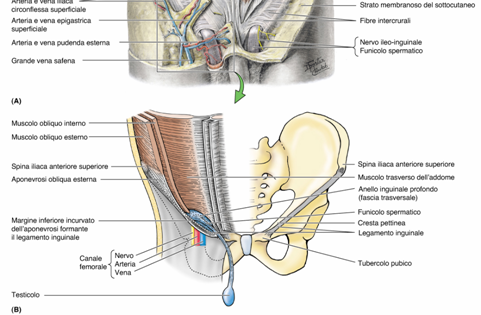 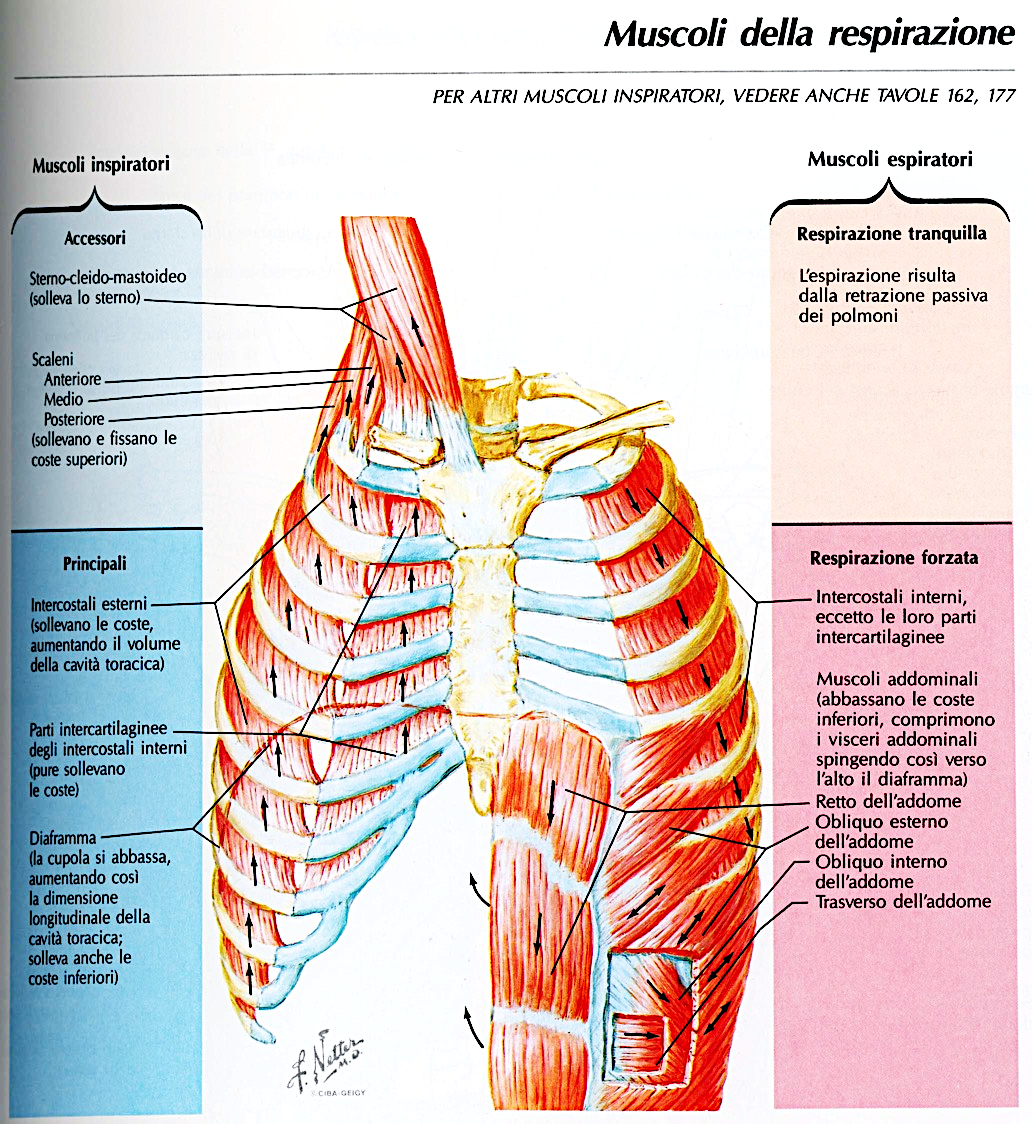 QUADRO SINTETICODEIMUSCOLIINSPIRATORI ED ESPIRATORI
MUSCOLI  INSPIRATORI
STERNO-CLEIDO-MASTOIDEO
SCALENI
INTERCOSTALI ESTERNI ed ELEVATORI DELLE COSTE
DIAFRAMMA
Sono coinvolti anche il Grande e Piccolo Pettorale
MUSCOLI  ESPIRATORI
INTERCOSTALI INTERNI
SOTTOCOSTALI
TRASVERSO DEL TORACE
RETTO DELL’ ADDOME
OBLIQUO ESTERNO
OBLIQUO INTERNO
TRASVERSO DELL’ ADDOME

N.B.: INTERVENGONO SOLTANTO NELL’ ESPIRAZIONE FORZATA
K.L. Moore, A.F. Dalley, A.M.R. Agur                                                                      Anatomia umana a orientamento clinico                                                           Copyright 2015 C.E.A. Casa Editrice Ambrosiana